Are those in the church the only ones saved?
“And the Lord added to the church daily those who were being saved.”

(Acts 2:47)
Questions About the New Testament Church
[Speaker Notes: Prepared for the McKinney Central church of Christ Lectureship
Preached there on May 2, 2014]
What Is Needed to Answer the Question?
A proper understanding of what          the church truly is
A proper understanding of what          the religious world perceives                 the church to be
A proper understanding of who it is  that is accepted by God
ekklesia (ἐκκλησία) from (ek - ἐκ - from or out) and a derivative of  (kaleo - καλέω - a calling).  Hence, literally, a calling out.  The term was generally used as a reference to a called assembly or congregation.
What is the Church?
Jesus used the term to designate those who He called out of the world, unto Himself.
How the Term “Church” is Used in the N.T.
In a universal sense (Matthew 16:18).  All the called out.
In a congregational sense “to the church of God which is at Corinth” (1 Cor. 1:2)
In reference to numerous congregations, as in Romans 16:16, “the churches of Christ salute you.”
However, the term is NEVER used to refer to different denominations
Acts 2 : 41, 47
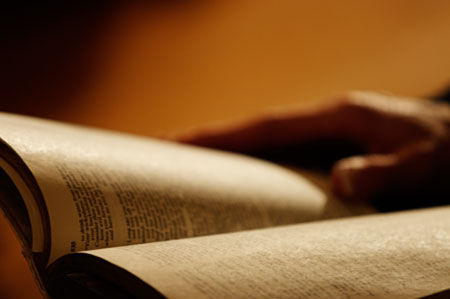 (41), “Then those who gladly                         received his word were baptized; and that day about three thousand souls were added to them.

(47), “praising God and having favor with all the people. And the Lord added to the church daily those who were being saved.

So, our question is simply answered!
John 14 : 6
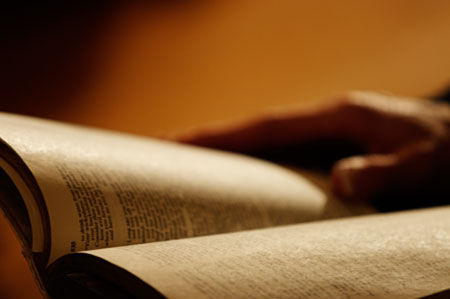 Jesus said to him,                                              “I am the way, the truth, and the life. No one comes to the Father except through Me.

An important fact:
Salvation for the Christian is found in Christ alone (as one is added to His body, the church)
There is no salvation in any other religion!
The real question, as it is asked and intended:
“Do you believe that only members of the church of Christ are saved?”
Denominationalism
The church of Christ is not a denomination!
Denominationalism is wrong because…
It promotes a sectarian spirit                               (1 Corinthians 1:10-13; 3:1-4; John 17:20-21)
1 Corinthians 1 : 10-13 ; 3 : 1-4
John 17 : 20-21
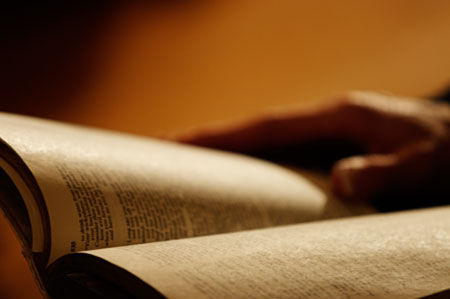 I do not pray for these alone,                               but also for those who will believe in Me through their word; 21 that they all may be one, as You, Father, are in Me, and I in You; that they also may be one in Us, that the world may believe that You sent Me.
Denominationalism is wrong because…
It promotes a sectarian spirit                               (1 Corinthians 1:10-13; 3:1-4; John 17:20-21)
It necessitates a change in establishing how one enters the church (Acts 2:47)
The Standard Manual for Baptist Churches Edward T. Hiscox, (American Baptist)
It is most likely that in the Apostolic age when there was but “one Lord, one faith and one baptism,” and no differing denominations existed, the baptism of a convert by that very act, constituted him a member of the church, and at once endowed him with all the rights and privileges of full membership.  In that sense, “baptism was the door into the church.”  Now, it is different…

(Chapter 4, Page 22)
Acts 2 : 41, 47
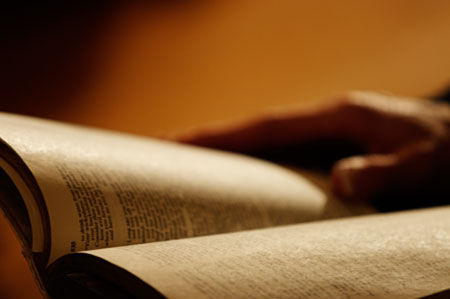 (41), “Then those who gladly                         received his word were baptized; and that day about three thousand souls were added to them.

(47), “praising God and having favor with all the people. And the Lord added to the church daily those who were being saved.
Denominationalism is wrong because…
It promotes a sectarian spirit                               (1 Corinthians 1:10-13; 3:1-4; John 17:20-21)
It necessitates a change in establishing how one enters the church (Acts 2:47)
Denominational practices are the result of a corruption of the New Testament pattern (worship, organization, doctrine, name and Plan of Salvation) (Matthew 7:21-23)
Matthew 7 : 21-23
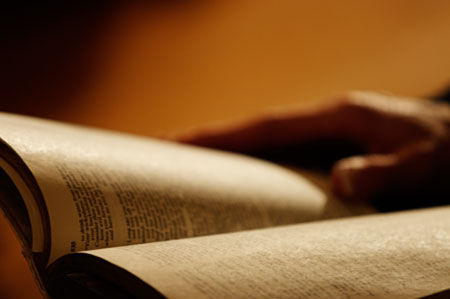 Not everyone who says to Me,                          “Lord, Lord,” shall enter the kingdom of heaven, but he who does the will of My Father in heaven. 22 Many will say to Me in that day, “Lord, Lord, have we not prophesied in Your name, cast out demons in Your name, and done many wonders in Your name?” 23 And then I will declare to them, “I never knew you; depart from Me, you who practice lawlessness!”
Corruption of Worship
Lord’s Church
Denominations
Singing (Eph. 5:19)
Praying                        (1 Cor. 14:15-17)
Lord’s Supper             (Luke 22:14-20;               1 Cor. 11:23-29)
Giving (1 Cor. 16:1-2)
Preaching (Acts 20:7)
Instrumental Music
Observance of Man ordained holidays
Choirs and Bands
Adoration of idols / “saints”
Women as worship leaders
Corruption of Organization
Lord’s Church
Denominations
Elders, Bishops & Shepherds same office (Acts 20:17,28)
Plurality of elders (Philippians 1:1)
Limited oversight (autonomy) (1 Pet. 5:2)
Qualifications (1 Tim. 3:1-7; Tit. 1:5-9)
Pastor System
Ecclesiastical Hierarchy
Young “elders”
Satellite churches
Sponsoring church arrangements
Oversight of Human institutions
Corruption of Name
Lord’s Church
Denominations
- of Christ (Rom. 16:16)
- of God (1 Cor. 1:2)
- of the living God       (1 Tim. 3:15)
- of the firstborn     (Heb. 12:23)
Christian (Acts 11:26; 26:28; 1 Pet. 4:16)
Catholic Church
Methodist Church
Presbyterian Church
Baptist Church
Lutheran Church
Anglican Church
Mormon Church
Episcopalian Church
Does the sentiment, “There are saved people in all of the denominations” hold up under the scrutiny of God’s word?
Accepted by God?
Amazingly, even the simple plan of  God for man’s salvation is corrupted by the sects.
Corruption of Plan of Salvation
Lord’s Church
Denominations
Hear (Rom. 10:17)
Believe (Heb. 11:6)
Repent (Luke 13:3)
Confess (Rom. 10:9-10; Acts 8:37)
Be Baptized (Acts 2:38; 1 Pet. 3:21)
Remain Faithful (James 1:25)
Individual Election
Merited Salvation
Faith Only
Holy Spirit Baptism
Mourner’s Bench
Sinner’s Prayer
Impossibility of Apostasy
Galatians 1 : 6-8
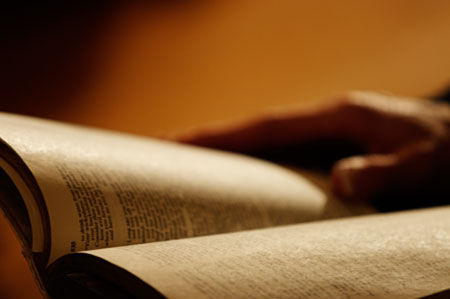 I marvel that you are turning away                  so soon from Him who called you in the grace of Christ, to a different gospel, 7 which is not another; but there are some who trouble you and want to pervert the gospel of Christ. 8 But even if we, or an angel from heaven, preach any other gospel to you than what we have preached to you, let him be accursed.
Conclusion
The church is the “called out”, those added by God when saved!
Denominationalism is a corrupt system that should be rejected by all who wish to please Christ!
Only those who respond in faith to the gospel of Christ will be saved!